How to give a talk
Based on the “How to give a bad talk” by D. Patterson


Vangelis Markatos
Roadmap
How to give a bad talk
By D. Patterson
Some more advice 
Summary
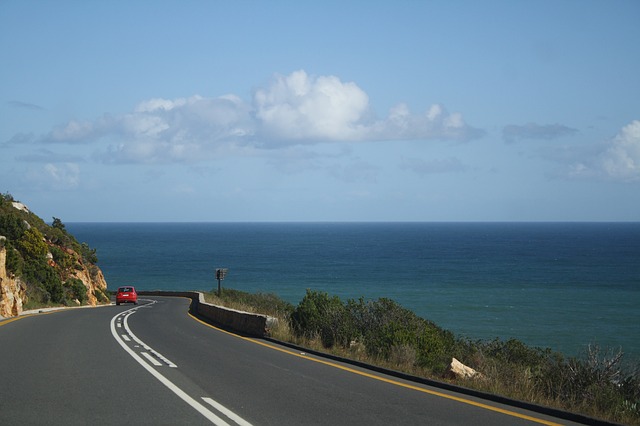 markatos@csd.uoc.gr
2
Do not cram everything together
Use at least 20pt font size for your fonts. 
This text is 32pt large 
This text is 24pt  large 
This text is 20pt large 
This text is 16pt large 
This text is 12pt large 
People can not easily read this text 
Do not put all your important points down here…
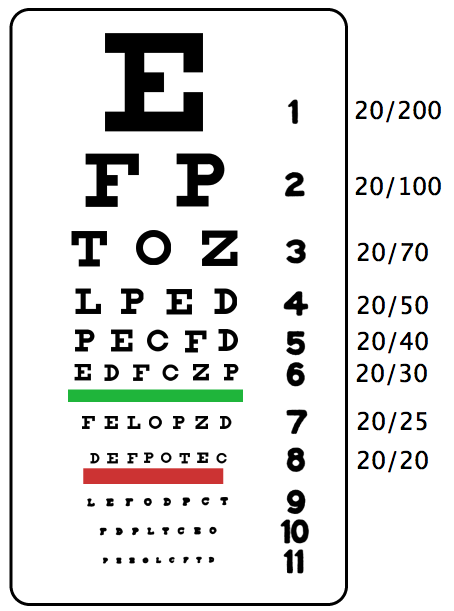 markatos@csd.uoc.gr
3
Be Neat
Use proper spelling, grammar, legibility
If you are slopi with speling and gramar
Peple wil think that you don’t kare
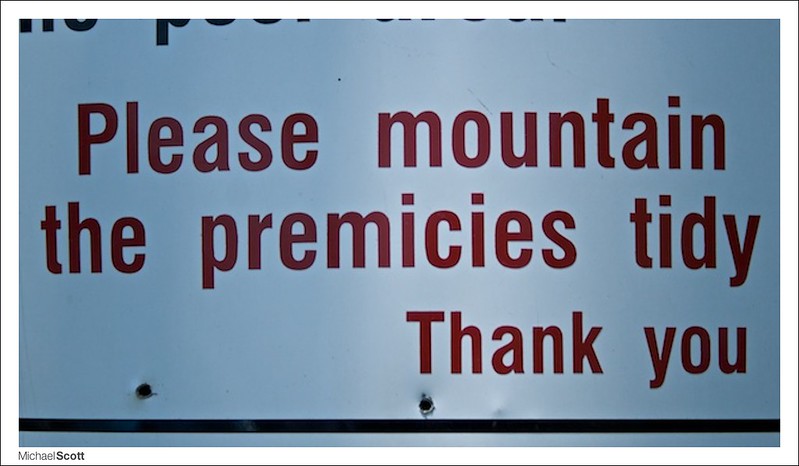 markatos@csd.uoc.gr
4
Be brief
Use  short sentences
Use bullet points – use keywords

A long sentence, in which the writer delays the core to the middle of the sentence or in which the core is broken up so readers have to remember how the sentence started, is more difficult to read.
markatos@csd.uoc.gr
5
Use animation cautiously
Too much animation can become tiring
If you animate too much then 
People might loose 
the 
Context of your talk
markatos@csd.uoc.gr
6
Use Color
To emphasize the important topics
It helps readers grasp the keywords
 
BUT 

Do not overdo it – it may end up looking like a clown
CIRCO MEDRANO!!!
Use illustrations
Pictures – Graphs Charts
A picture is a thousand words!
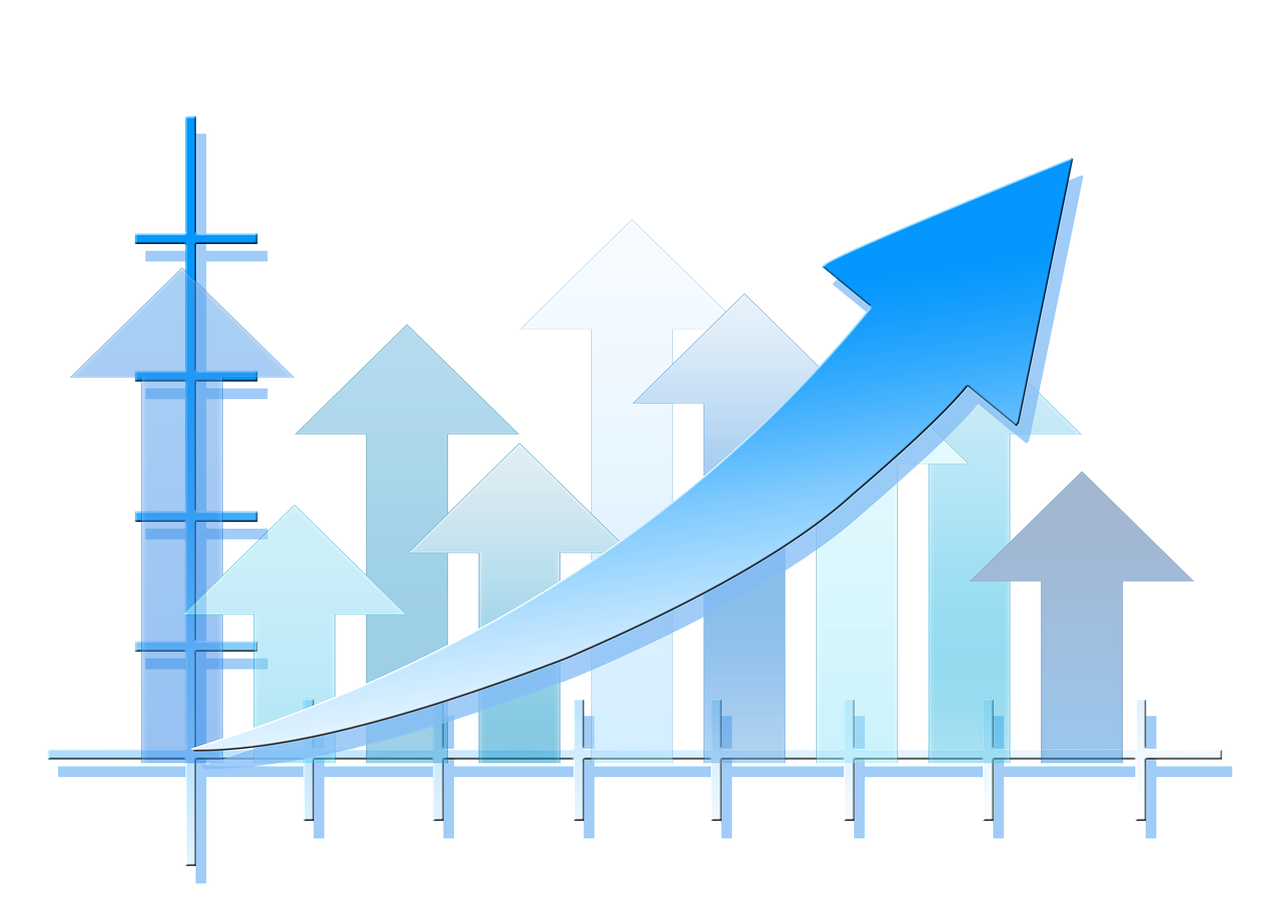 Make eye contact
“Connect” with your audience
Do not block the screen
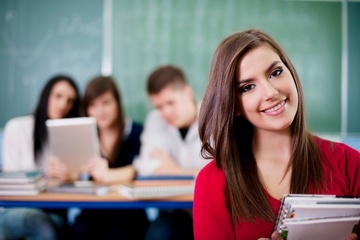 markatos@csd.uoc.gr
9
What to do if a talk is getting long?
Skip slides 
Do not talk faster 
Cover the important parts: 
Summary 
Conclusions
markatos@csd.uoc.gr
10
Practice
Practice 
Practice, and then 
Practice some more 
Rule of thumb: Practice 10 (ten) times 
Aloud 
In front of an audience (once or twice)
markatos@csd.uoc.gr
11
Roadmap
How to give a bad talk
By D. Patterson
Some more advice 
Summary
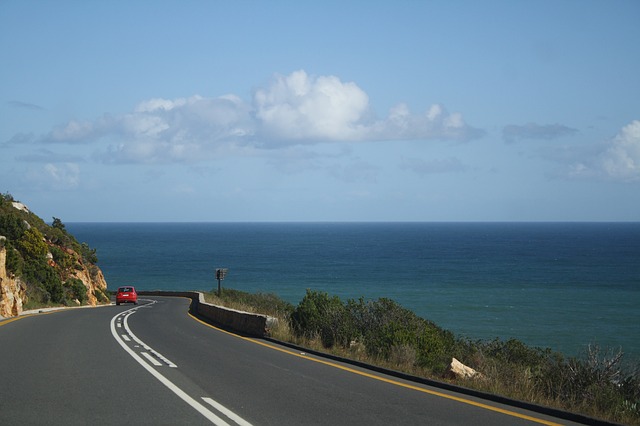 markatos@csd.uoc.gr
12
Some more advice
Ask yourself…
markatos@csd.uoc.gr
13
Do you want to give this talk?
Yes!I look forward to the talk!
Great! Start preparing
No!I do not want to do it…
My boss asked me… – I do not know the subject
I do not feel like it…
Then find somebody else to do it 
Maybe… I am not sure…
Choose “yes” or “no”
markatos@csd.uoc.gr
14
Why are you giving this talk?
I would like to show off
 show how smart I am
I would like to tell them 	
that I solved a hard problem
I would like to teach them
Explain a hard problem
Explain its solution
markatos@csd.uoc.gr
15
Who are you giving the talk for?
For me! 
I would like to become better 
I would like to become a better speaker
For them!
I would like them to become better
markatos@csd.uoc.gr
16
Who  is your audience?
Scientists? PhDs? 
Students? 
Employees who need to be retrained? 

I once spoke to Diplomats about cybersecurity
Do you think that I talked about buffer overflows?
markatos@csd.uoc.gr
17
What do I want the attendees  to say after the talk?
The speaker must be really smart
I did not understand a word from what he said
or…. 
I (the attendee) am really smart 
I understood a difficult problem
I even understood its solution!
Wow! I am smarter than I thought!
markatos@csd.uoc.gr
18
What do you want the audience to remember?
If they can remember one point after the talk
What would that be? 

If they can remember two points after the talk
What would these two points be?
markatos@csd.uoc.gr
19
How to handle questions
Repeat the Question 
So that the rest of the audience hears it 
So that you get some time to think about it 
If you know the answer
State the answer
If you do not know the answer say 
I do not know – I am not sure 
I will get back to you on this
markatos@csd.uoc.gr
20
How to handle an argument
Do not get involved in an argument
Never argue with the audience 
If some person insists or is aggressive 
Say something positive 
“I see your point” – “I understand” – nod…
And defer the discussion for later – after the talk
markatos@csd.uoc.gr
21
Roadmap
How to give a bad talk
By D. Patterson
Some more advice 
Summary
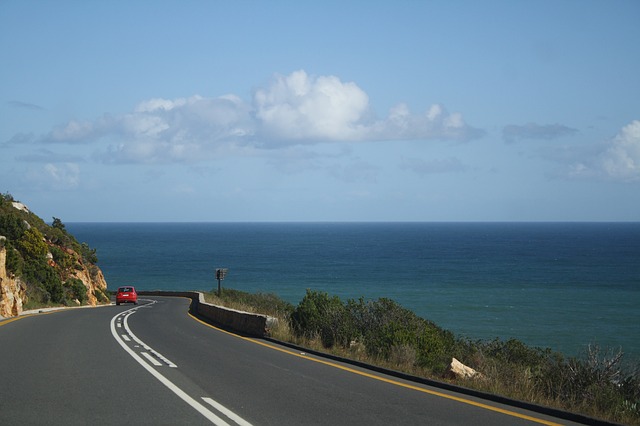 markatos@csd.uoc.gr
22
Summary
Be neat – use bullets - keywords
Use large fonts (20 pt font size minimum) 
You give the talk for them (the audience)
Not for you (the speaker) 
Practice – practice – practice 
and then 
Practice some more
markatos@csd.uoc.gr
23
Take Home Assignment
In 5 years from now: October 10 2024
Send me an email saying 
If you still remember the lecture 
What is the one point you still remember (if any)


			!!!!THANK YOU!!!!!
markatos@csd.uoc.gr
24
How to give a talk
Based on the “How to give a bad talk” by D. Patterson


Vangelis Markatos
Credit
Photos from
Pexels, https://www.pexels.com 
PxHere, https://pxhere.com 
The Blue Diamond Gallery, https://www.thebluediamondgallery.com 
MAX PIXEL.net
https://www.maxpixel.net
markatos@csd.uoc.gr
26